Les prépositions de lieux
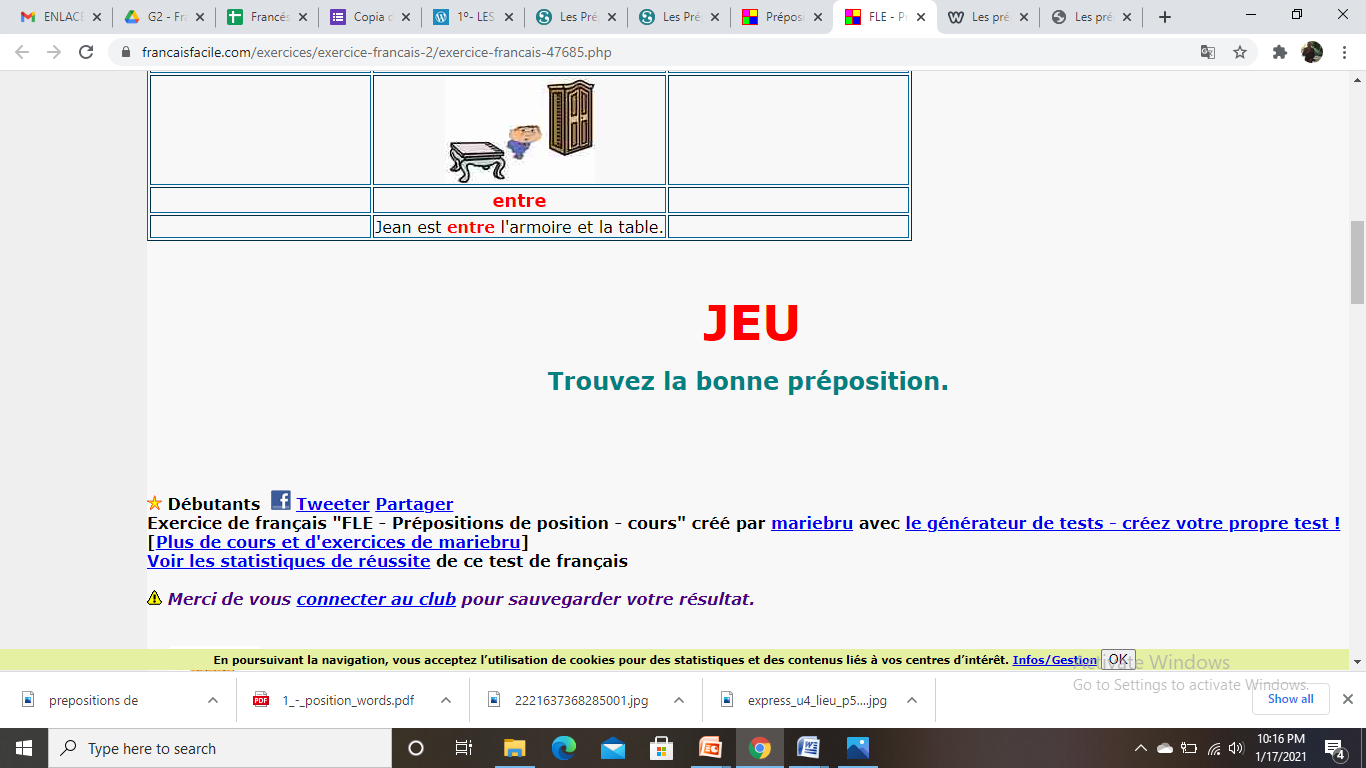